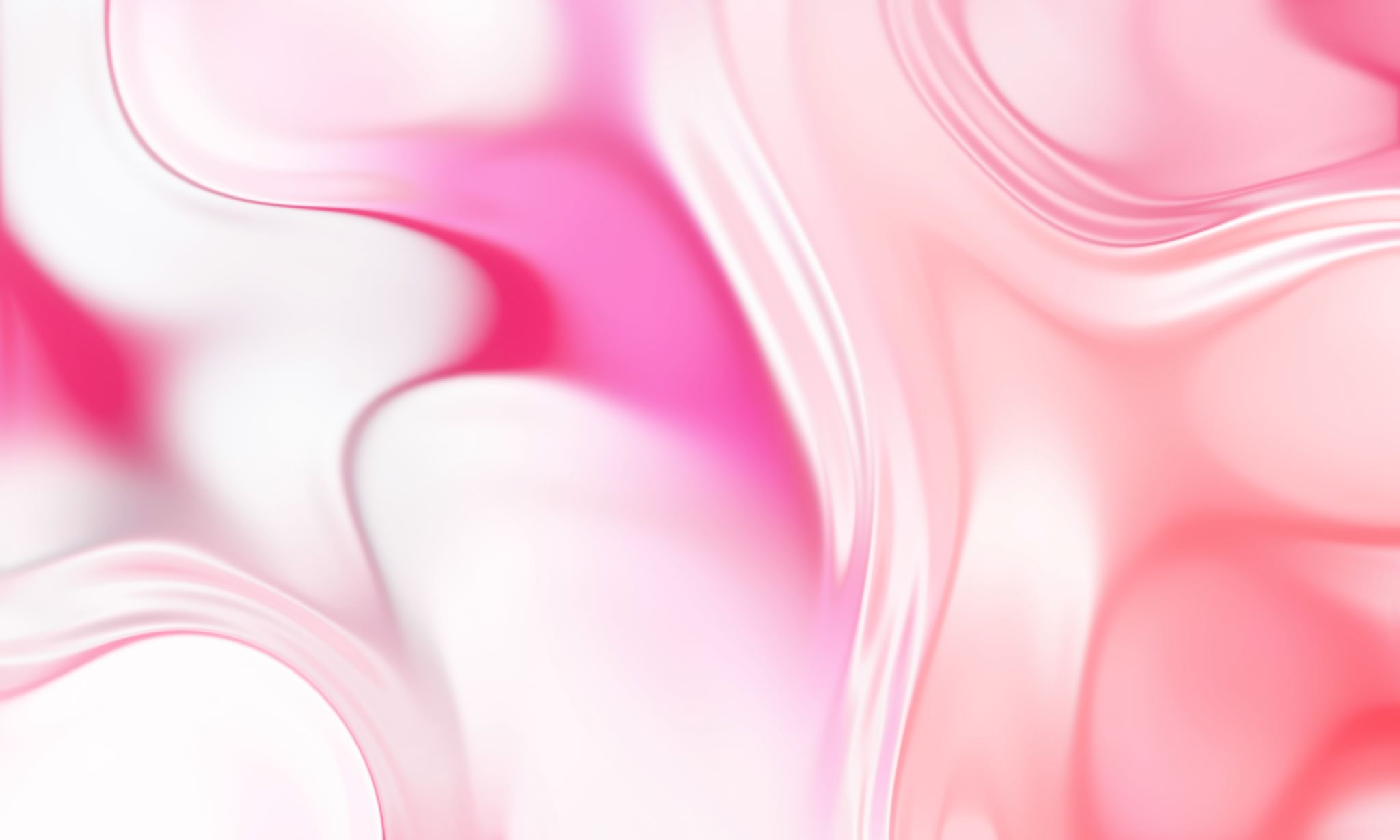 СКРИНИНГ-МАММОГРАФИЯ И ЭКСПЕРТНОЕ УЗИ – СЛАГАЕМЫЕ СОВРЕМЕННОЙ ДИАГНОСТИКИ ПАТОЛОГИИ МОЛОЧНЫХ ЖЕЛЕЗЛектор НИНА ЛЕТО-РОМАНОВАMD CRGS RDMS AIUM RSNA SBI RAD-AID
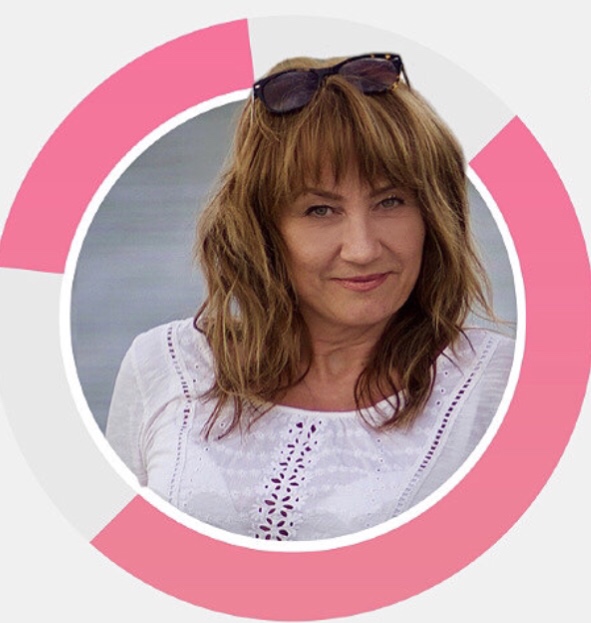 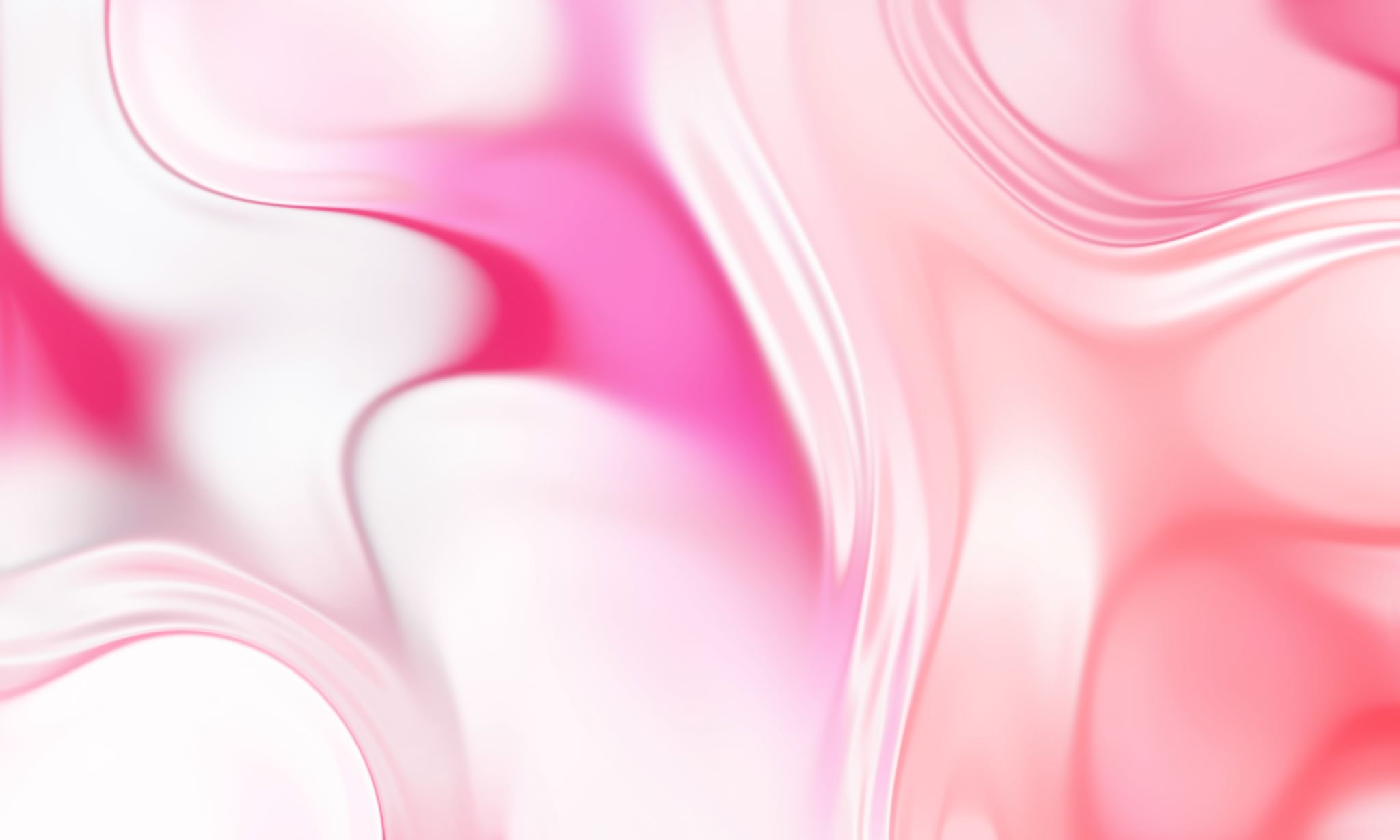 21-28 мая 2022СКРИНИНГ-МАММОГРАФИЯ И ЭКСПЕРТНОЕ УЗИ – СЛАГАЕМЫЕ СОВРЕМЕННОЙ ДИАГНОСТИКИ ПАТОЛОГИИ МОЛОЧНЫХ ЖЕЛЕЗЛектор НИНА ЛЕТО-РОМАНОВАMD CRGS RDMS AIUM RSNA SBI RAD-AID
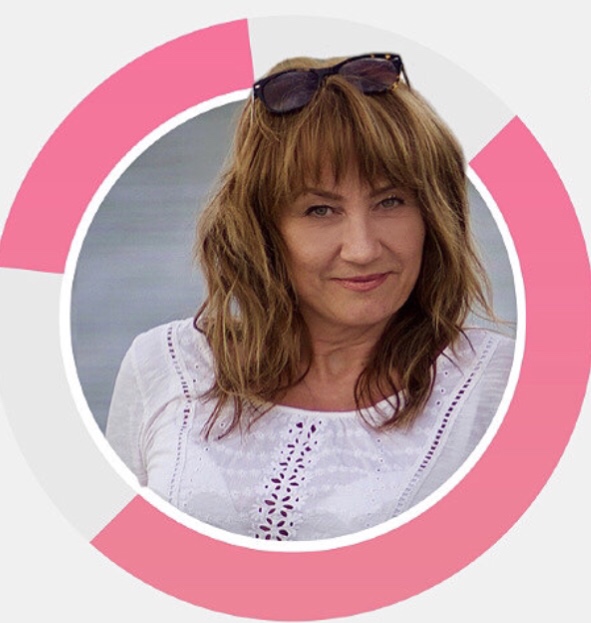 Лекция 1. СКРИНИНГ-ИССЛЕДОВАНИЯ МЖ. РОЛЬ УЗД В РАННЕЙ ДИАГНОСТИКЕ РАКА.
Лекция 2. Экспертное УЗИ
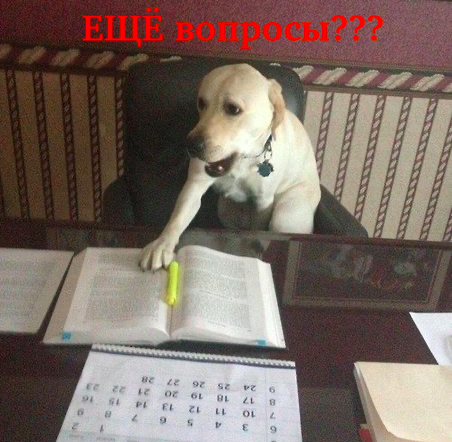 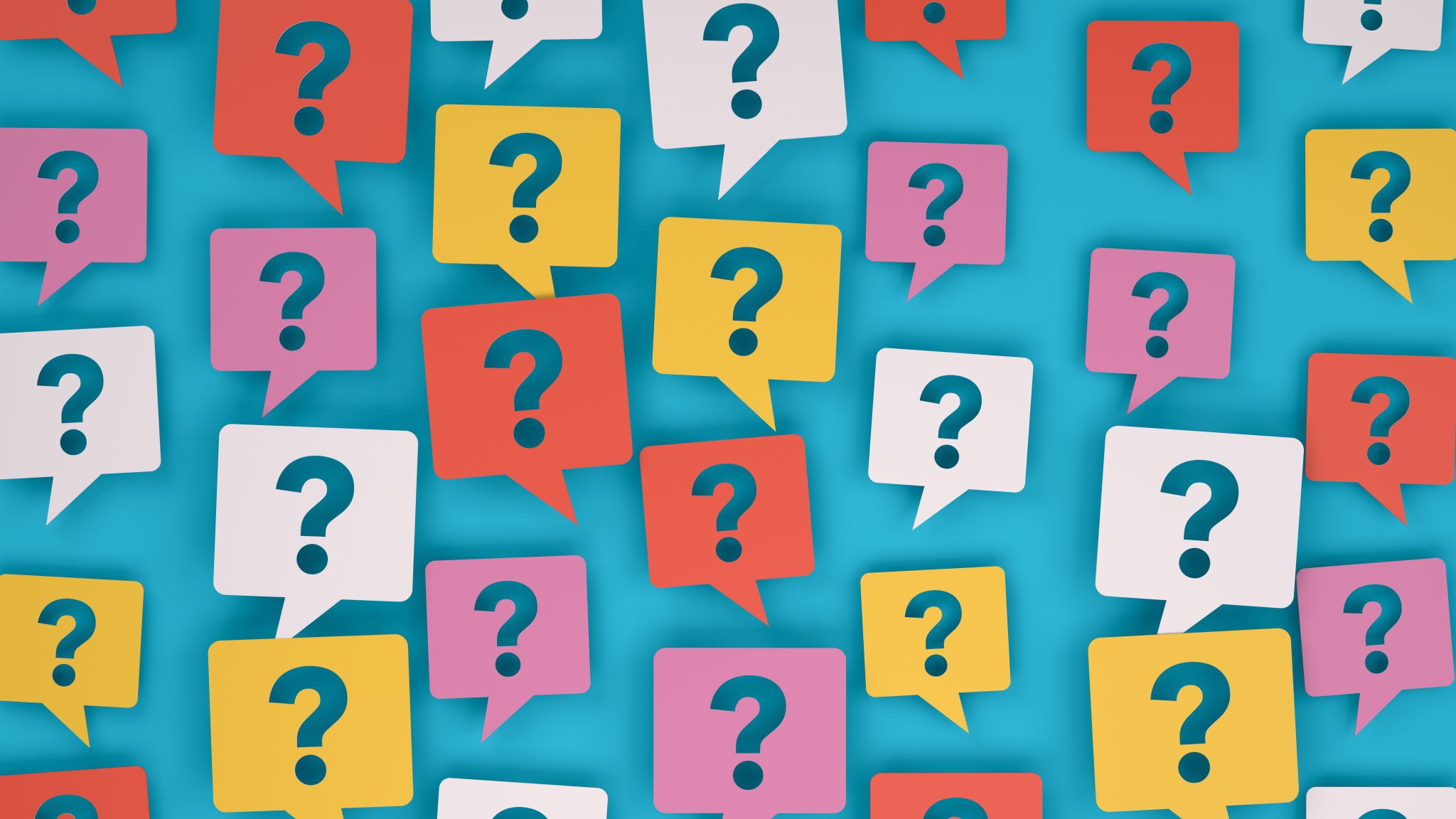 Ответы на вопросы в живом эфире.